Підклас Розиди – Rоsidae (продовження)
1. Порядок Селероцвіті, або Аралієцвіті – Арiales, або Araliales
Родина Селерові, або Зонтичні – Apiaceae, або Umbellifera
2. Порядок Черсакоцвіті – Dipsacales
Родина Жимолостеві – Caprifoliaceae
Родина Калинові – Viburnaceae 
Родина Бузинові – Sambucaceae
Паспорт родини Apiaceae
Родів – 300, видів – понад 3.000
Розповсюдження – по всьому світу, переважають в помірних областях Північної півкулі
Життєві форми – одно- та багаторічні трави, іноді дерева
Квітка - *К(5-0)С5А5G(2) зав'язь нижня
Запилення – комахами 
Плоди – віслоплодник, насіння розповсюджується вітром, тваринами, гідрохорно
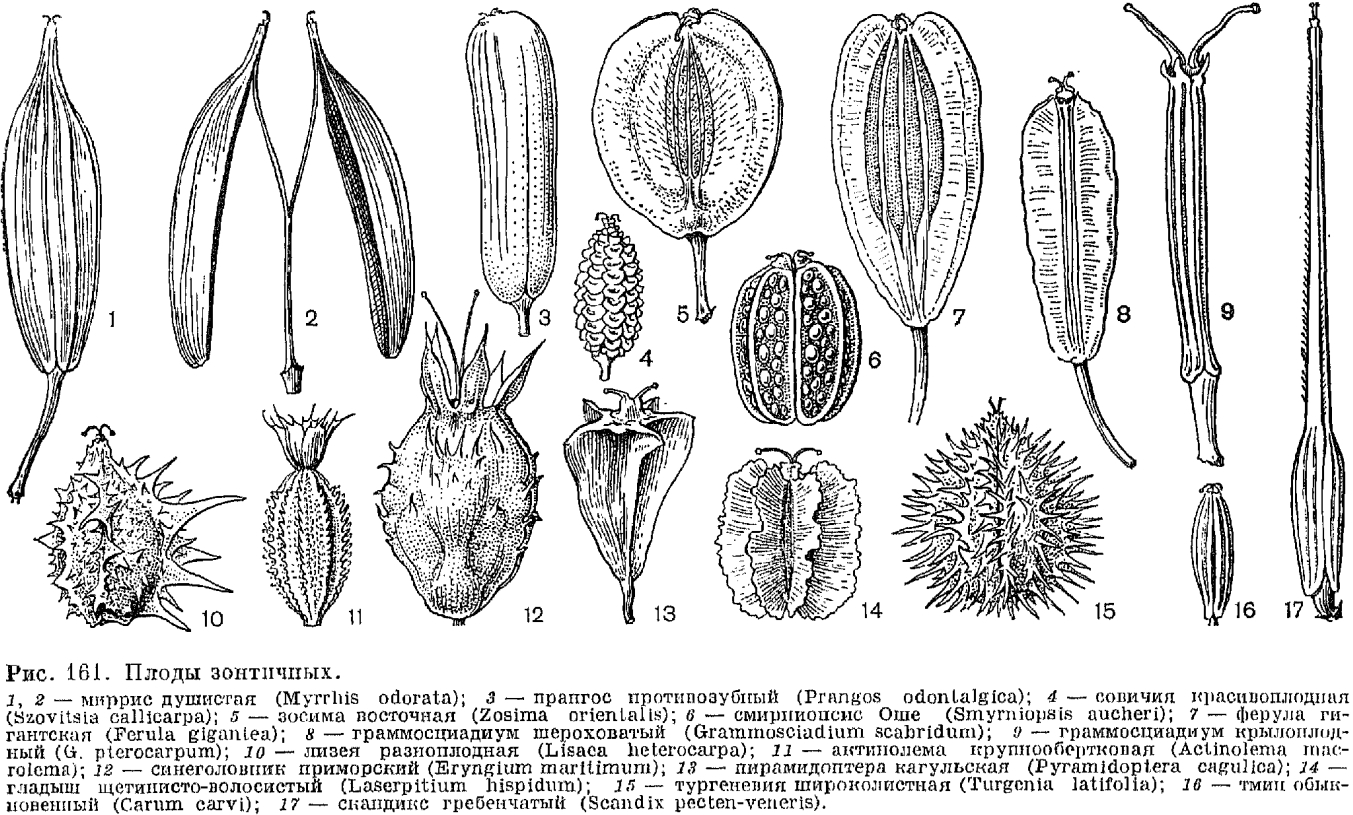 Кориандр посевной (Coriándrum sátivum)
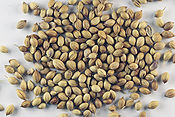 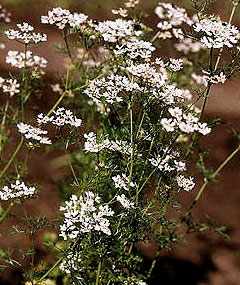 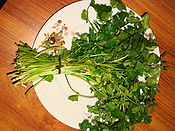 Тмин обыкновенный (Carum carvi)
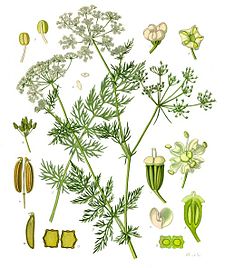 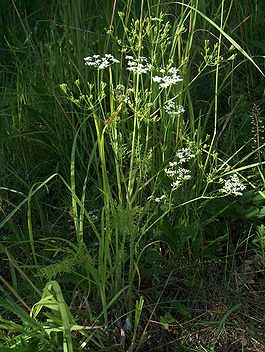 Морковь посевная (Daucus carota subsp. sativus)
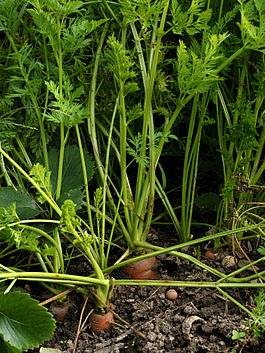 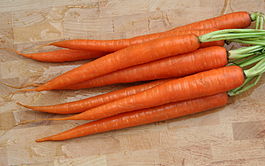 Петрушка (Petroselínum)
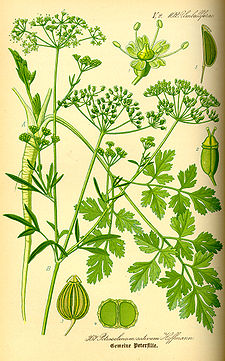 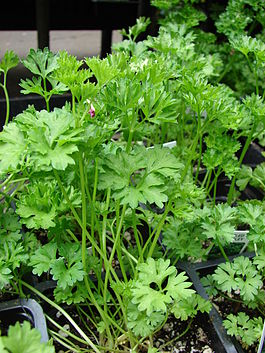 Укроп душистыйФенхель обыкновенный
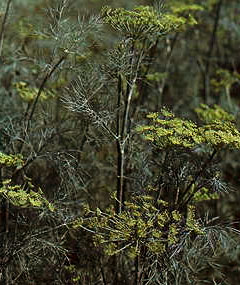 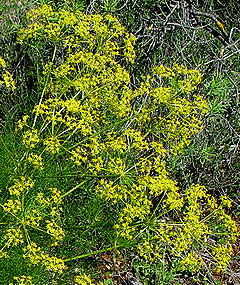 Борщевик (Herácléum)
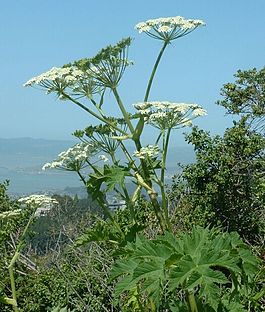 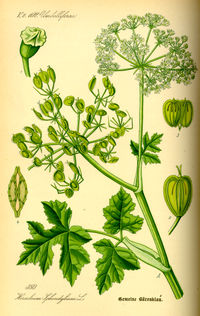 Любисток лекарственный (Levisticum officinále)
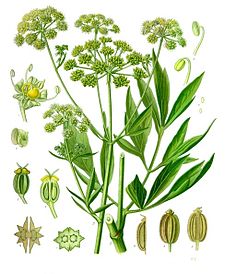 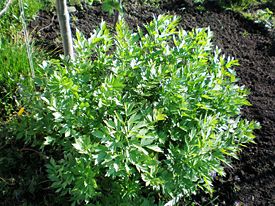 Паспорт родини Caprifoliaceae
Родів – 13, видів – 290
Розповсюдження – в позатропічних областях Північної півкулі, небагато у тропічних горах
Життєві форми – дерева, кущі, ліани або трави
Квітка*або ↑ К(3-5)С(3-5)А(2-5)G(3-9) нижня або напівнижня
Запилення – комахами
Плоди – ягода, кістянка,коробочка, насіння розповсюджується вітром та тваринами
Жимолость татарська – Lonicera tatarica L.
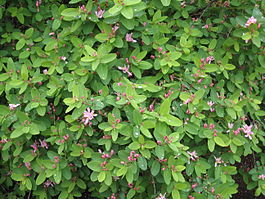 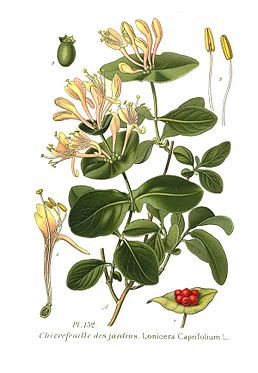 Жимолость съедобная (Lonicera caerulea)
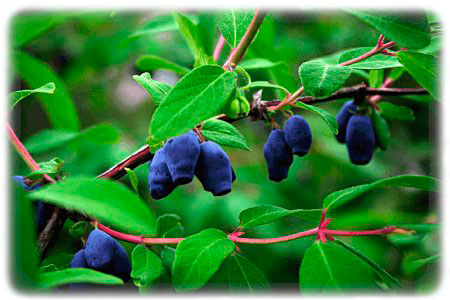 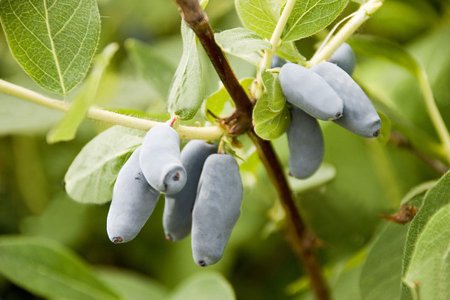 Жимолость японская (Lonicera japonica)
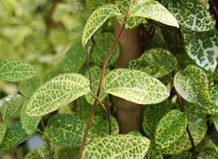 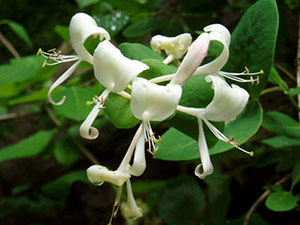 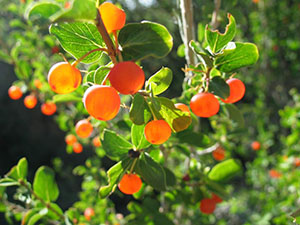 Сніжноягідник білий - Symphoricarpos albus
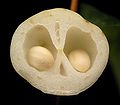 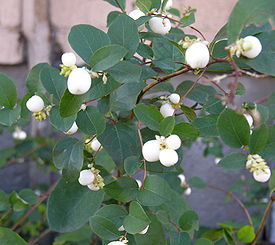 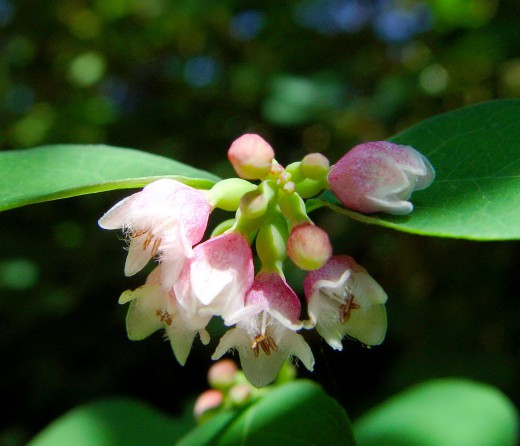 Паспорт родини Viburnaceae
Родів – 1, видів – 225
Розповсюдження – в помірних областях Північної півкулі 
Життєві форми – кущі, напівкущі або деревця
Квітка - *  Са(5)Со(5)А5G(3) або (1) верхня (середні квітки)  або *  Са(5)Со(5)
Запилення – комахами
Плоди – кістянка або несправжня кістянка, насіння розповсюджується тваринами та вітром
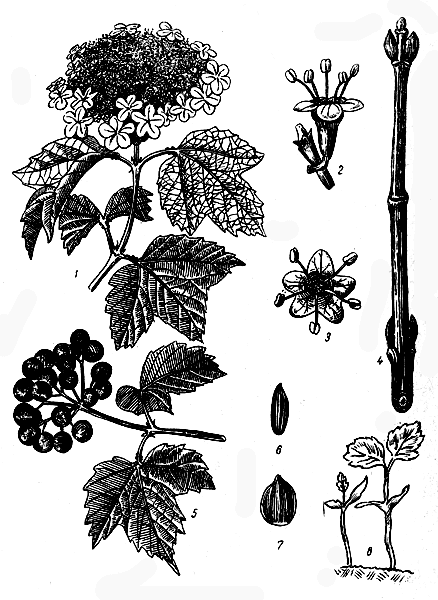 Калина звичайна – Viburnum opulus L.: 1 — побег с листьями и соцветием; 2 — вид цветка сбоку; 3 — вид цветка сверху; 4 — побег с почками; 5 — побег с плодами; 6 и 7 — семя; 8 — всходы
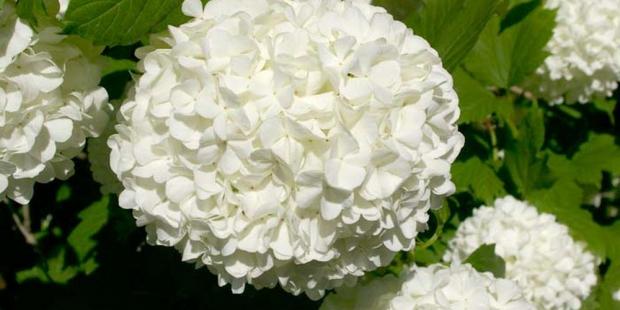 Калина звичайна – Viburnum opulus 'Roseum' ('Sterile', 'Розеум', 'Бульденеж')
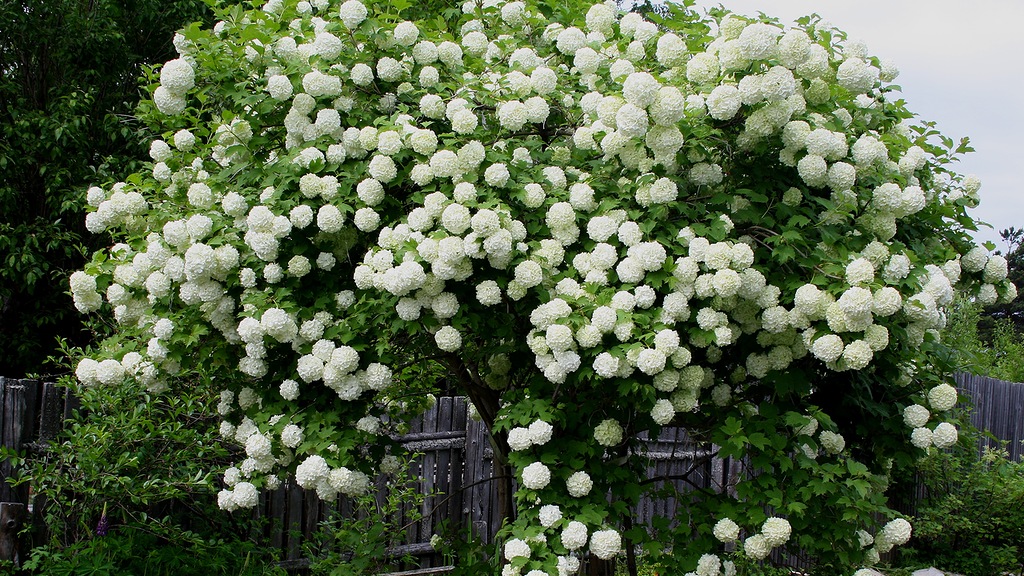 Паспорт родини Sambucaceae
Родів – 1, видів – 28
Розповсюдження – по всьому світу, переважають в Східній Азії і Східній частині Північної Америки
Життєві форми – кущі або дерева, рідше трави
Квітка - * К5С(5)А5G(3) напівнижня
Запилення – комахами
Плоди – кістянка, насіння розповсюджується вітром та тваринами
Бузина чорна – Sambucus nigra L.
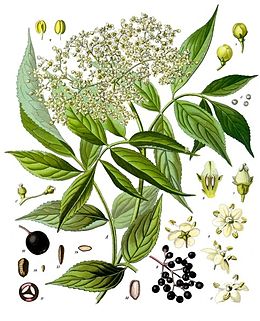 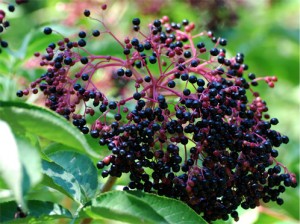 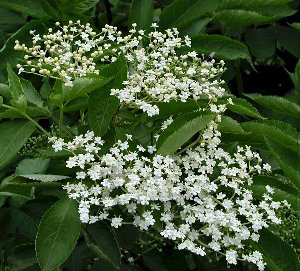 Бузина красная, или Бузина обыкновенная, или Бузина кистистая (Sambúcus racemósa)
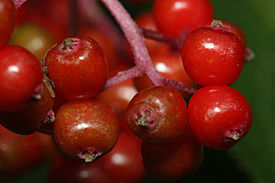 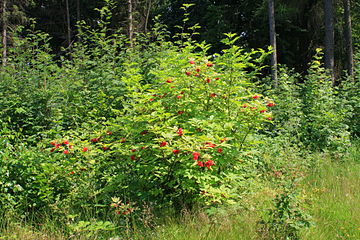 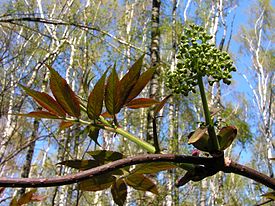